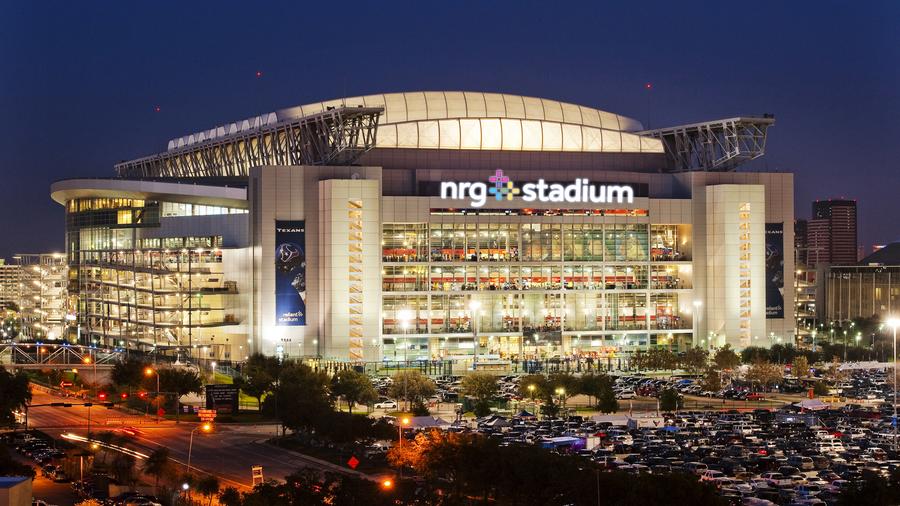 TEXAS SET UPDATE
RMS: September 12, 2023
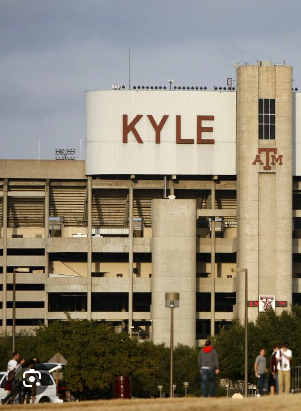 Meeting
Joint meeting with MCT
Flight Update: Additional notices will be made to insure that all interested parties have the timelines set for the entry to the Texas SET V5.0 testing next year
Suggested to MCT that an informative session be held on 5.0
Previewed slide(s) of presentation
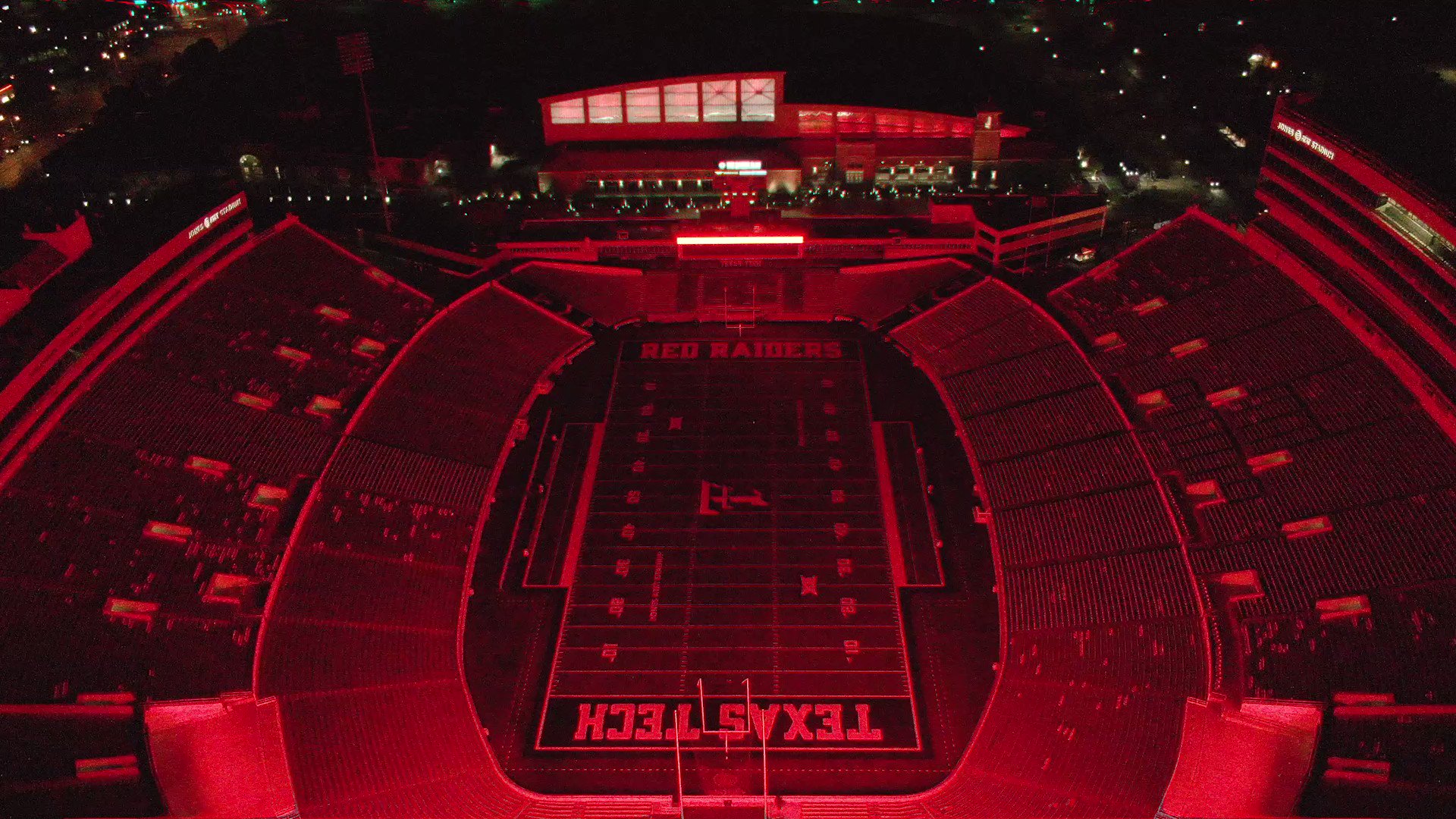 LUBBOCK
LPL Reviewed Data Practices Matrix
All CRs will perform Penny and Connectivity in LPL0423
Approximately 90+ CRs registered for flight and 5 CRs will perform end to end testing with LPL
Flight LPL0423 Complete
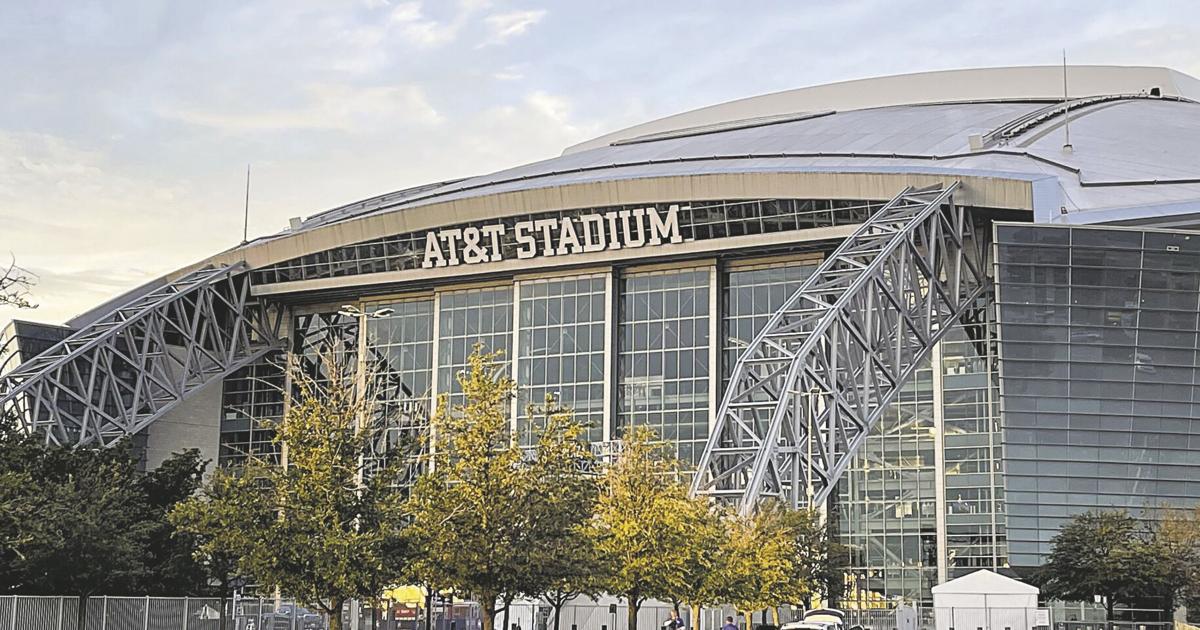 NEXT MEETING
September 20, 2023 @ 1PM
WebEx Only